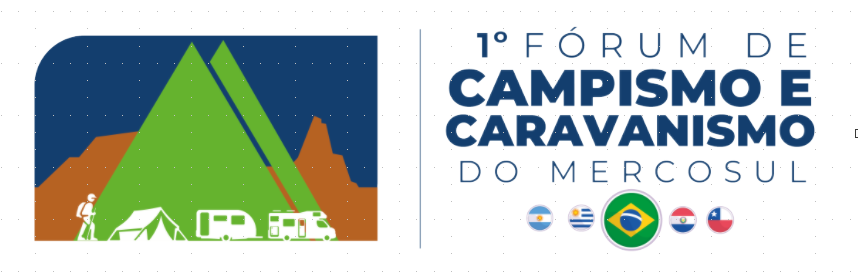 Título do trabalho: subtítulo
Autores/Autoras: Nome; instituição; e-mail. Agradecimento e menção ao órgão financiador da pesquisa, se houver.
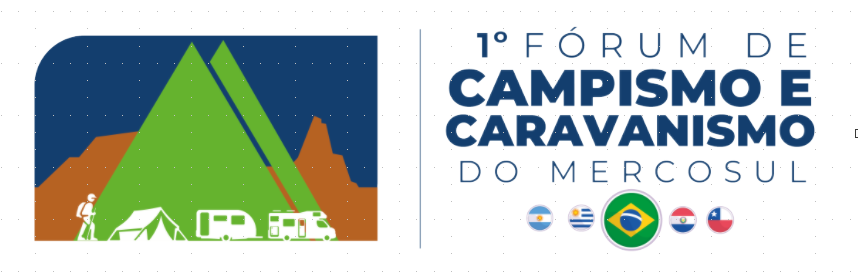 Dicas:
Utilize este modelo em sua apresentação.
Foque sua apresentação nos principais pontos, destaque os resultados. Utilize imagens. Evite textos longos nos slides. Não use fontes pequenas no texto.
Limite-se a no máximo 20 slides, porém, lembramos que para cada trabalho serão destinados 10 minutos de apresentação oral.
Respeite o tempo de apresentação. Lembre-se que outros colegas ainda vão apresentar e, posteriormente, haverá discussão dos trabalhos em sala.
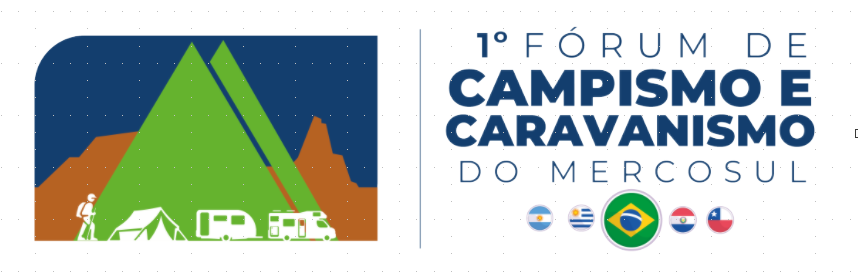 Introdução
Escreva aqui
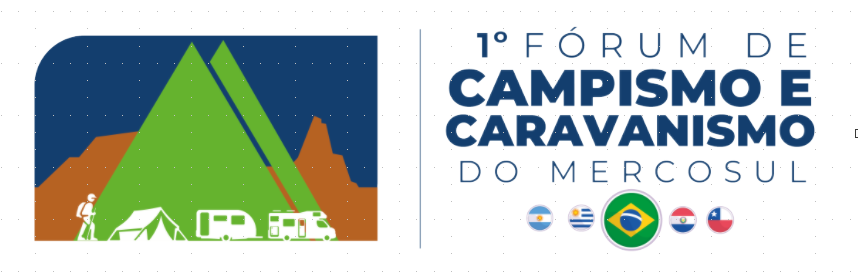 Metodologia
Escreva aqui
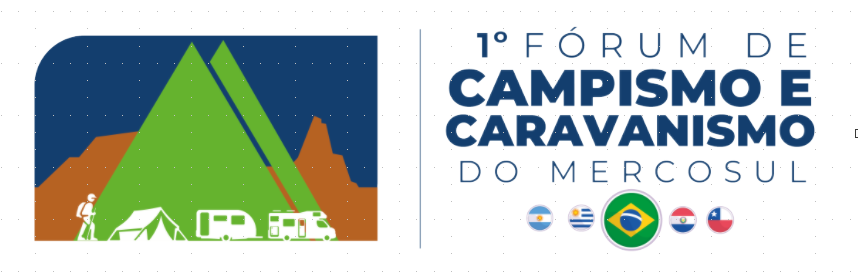 Resultados
Escreva aqui
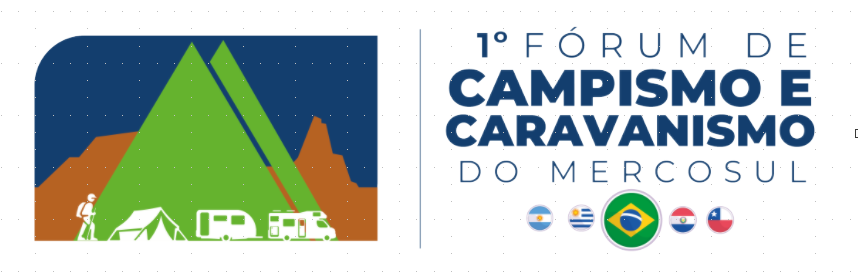 Obrigado! Gracias!